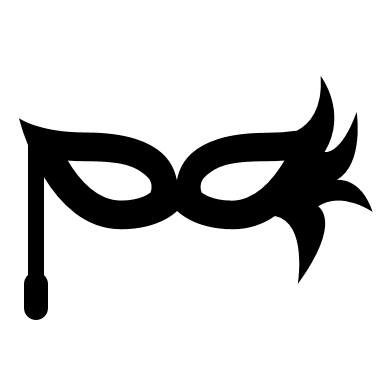 COMUNICACIÓ EMMASCARADANova Normalitat: CONSCIÈNCIA COMUNICATIVA
Dirigida per: Núria Segura Elias.
Estrena el 10 de Desembre 2020
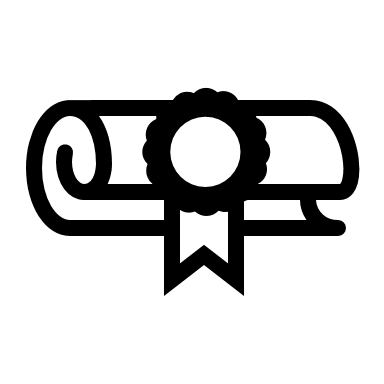 LOGOPEDA:
Diplomatura de Logopèdia
Postgrau en Trastorns de la Veu
Terapeuta PADOVAN
Especialista en Teràpia de Motricitat Orofacial
Especialitzada en logopedia Neonatal i Pediàtrica.
Logopeda CREDA Pere Barnils (2010 – 2020)
Actualment àmbit privat.
COMUNICACIÓ EMMASCARADA
Tràiler
De protagonistes a personatges secundaris
2/3 inferiors de la cara. 	
Nous protagonistes
1/3 superior de la cara. Ulls i línies d’expressió.
Braços i mans. Cos.
Parla i llenguatge conscient.
Escolta activa.
Veu projectada i prosòdica.
Sinopsis
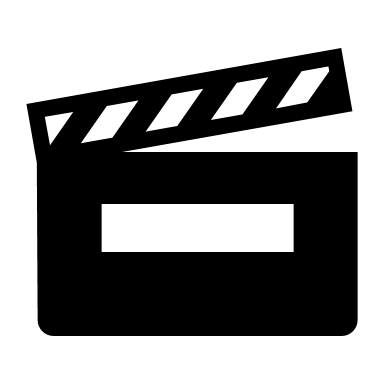 COMUNICACIÓ EMMASCARADA
Tràiler
Nou costum: incrementar la consciència a tots els nivells comunicatius.
Desapareix la boca, però apareixen els ulls.
Parlar amb el gest.
Escolta activada. Ajudes visuals.
Articulació exagerada i frenada. Carícies verbals.
Modulació i projecció de la veu. Estats d’ànim de la veu.
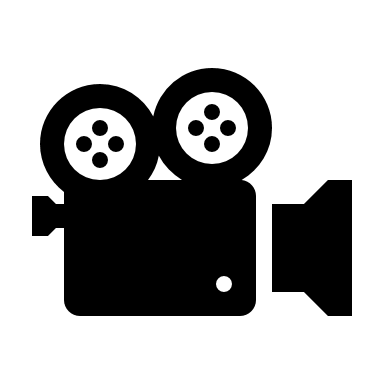 COMUNICACIÓ EMMASCARADA
De protagonistes a personatges secundaris
2/3 inferiors de la cara: desapareixen visualment.
Somriure. MANTENIR-LO!
Lectura labial. 
Expressió facial: és la part més expresiva del rostre
Efectes positius, boques tancades:
Alumnes amb alteracions facials, o bé, orofacials (aparells dentals, maloclusions,…),desapareixen el defectes físics. Vigileu amb els mocs dels petits!
Alumnes amb dificultats d’aprenentatge, troben protecció darrera la mascareta.
Alumnes introvertits, més a gust.
MESTRE, PRACTICA LA CARA DE PÓQUER! Expressió neutral davant la sorpresa negativa.
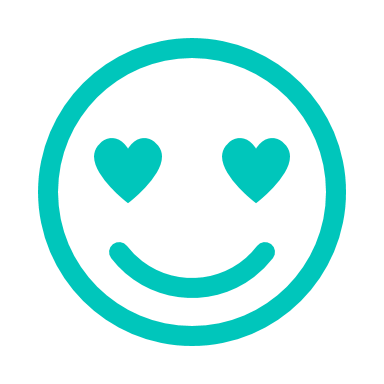 COMUNICACIÓ EMMASCARADA
SOLUCIONS ALTERNATIVES:
Videotrucades:
Factor positiu: no portem mascareta.
La cara i les seves expressions prendran molta importancia.
Desapareix el llenguatge corporal i l’entorn.
Mascaretes transparents:
Gran solució per aquell alumnat amb algún tipus de dificultat comunicativa.
No están homologades.
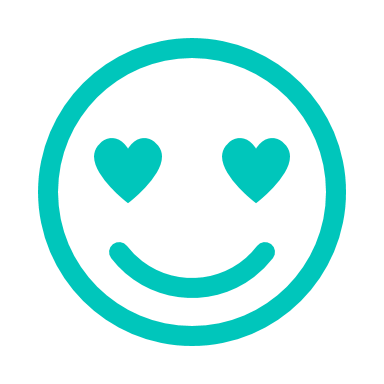 COMUNICACIÓ EMMASCARADA
Nous protagonistes
1/3 superior de la cara. Ulls i línies d’expressió.
La part superior de la cara també pot comunicar molt.
Aprendre a interpretar les cares dels altres no és sempre tan senzill com sembla.
CAP: els moviments serán essencials per a mostrar interés en el missatge i donar información a l’interlocutor: asentir, decantar, negar…
Ulls i celles, paper molt rellevant. Receptors de la información. És on s’observen les marques i línies d’expressió.
ENTRENAMENT D’EXPRESSIONS FACIALS. MUSCULATURA A LA VISTA.
https://logopediamail.com/articulos/43_Cerrillo_-_Protocolo_practico_para_el_masaje_facial_miofuncional.pdf
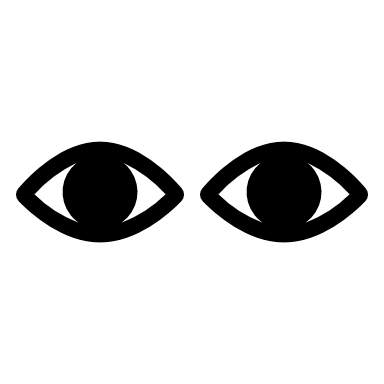 COMUNICACIÓ EMMASCARADA
MUSCULATURA A LA VISTALINK LOGOPEDIA.MAIL
ENTRENAMENT de la MUSCULATURA FACIAL

Repetir 5 vegades en series de 5 segons/moviments cadascuna, per a cada grup muscular.

Oh, quina SORPRESA! (occ-frontal)
Estic ENFADAT! (superciliar-prócer)
Fixa-t’hi, MIRA! (orbicular ulls)
Quina PUDOR! (piramidal, elevadors llavi sup. i nas)
Quina ALEGRIA! Un gran SOMRIURE! (zigomàtics,inf i sup)

INTERPRETEM la CARA de L’ALTRE
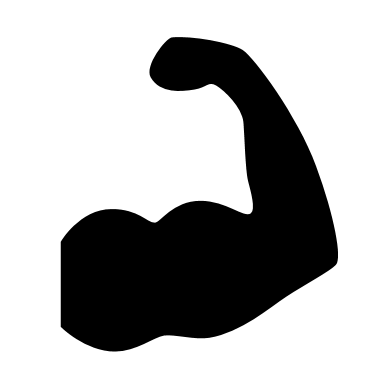 COMUNICACIÓ EMMASCARADA
Braços i mans. El cos.
Ser conscients, si no ens surt de manera natural, que hem de COMPLEMENTAR  LA INFORMACIÓ PARLADA AMB EL GEST. Això ens ajudarà a: 
Processar i interpretar molt millor la información que ens arriba.
El pensament s’organitza millor (ajuda visual)
Expressa’t amb més gestos i demana que s’expressin els alumnes també. 
Amb la distancia de seguretat els alumnes tenen molt més espai per incorporar la gestualitat dins l’aula.
Sigues un model a l’hora d’expressar-te amb el gest marcant més el moviment del cos,i en especial, el de braços i mans.
El cos ens dóna molta información i ens ajuda a llegir les emocions (arrossegar els peus, espatlles caigudes…)
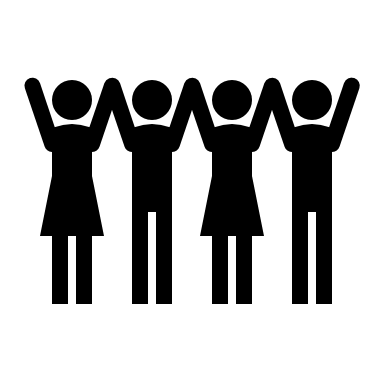 COMUNICACIÓ EMMASCARADA
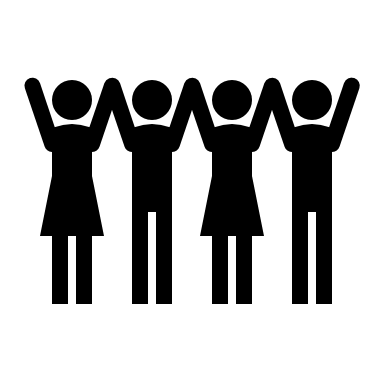 EL COSDireccionalitat.- ASCENDENT: 	+ energia	+ alegria	+ proactivitat- DESCENDENT:	+ pasotisme	+ cansanci	+ apatia, avorriment- Lleugerament AVANÇAT:	+ interès- En RETROCÉS:	+ distància
MANS I BRAÇOSEns serviran per:- Substituir- Reforçar- Il.lustrar la comunicació verbal.QUÈ NO FER?- Mans a les butxaques- Mans a l’esquena (distància)- Braços creuats (arrogància o pasotisme)- Gestos adaptadors denoten incomoditat o nerviosisme: tocar-se els cabells, l’anell, rascar-nos el nas, tocar la roba…
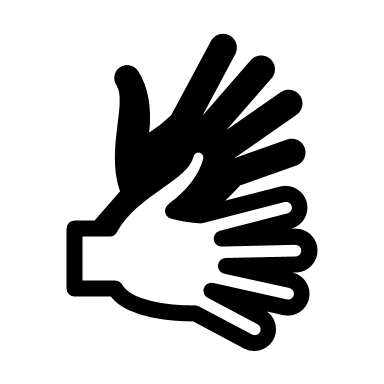 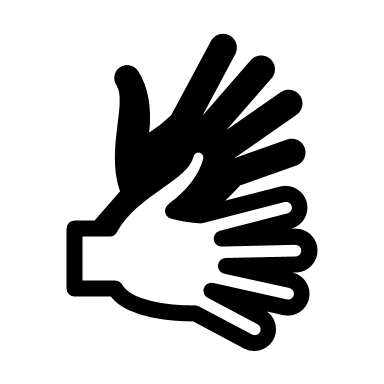 MANS I BRAÇOSQUÈ SÍ FER?- Mans per davant de l’estómac-melic, tocant-se les puntes dels dits (punt de partida)- Quan comencen les paraules, les mans s’obren.- Les MANS:	+ subratllen	+ marquen el ritme del discurs	+ gestos il.lustradors, creant imatges mentals als alumnes
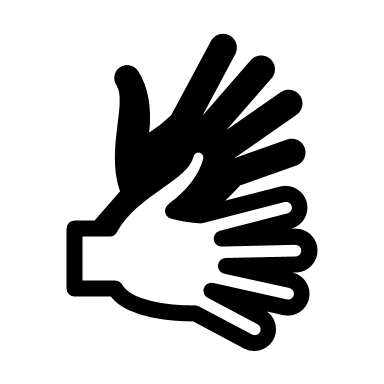 ACTIVA LES TEVES MANSfarà que la teva expressivitat vocal sigui+ RICA     + DIVERSAMOLT MÉS CONSCIENT
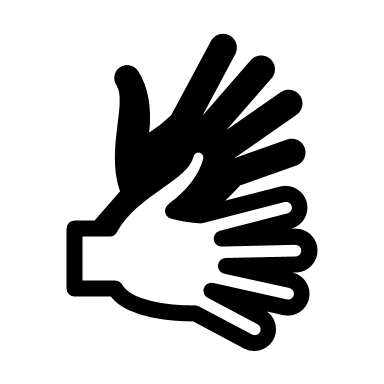 COM POTENCIAR LES MANS:Us animo a enregistrar-vos en video:1. Assaja el contingut.2. Fixa’t en el teu llenguatge corporal, entrena aquests moviments per a que acabin sent NATURALS.3. Revisa com veus la teva GESTUALITZACIÓ, serà la teva senyal d’IDENTITAT.4. Importància de les MANS per a fer el nostre discurs:	+ convincent	+ apassionat	+ expressiu         La GESTICULACIÓ i la ENTONACIÓ són germanes bessones.
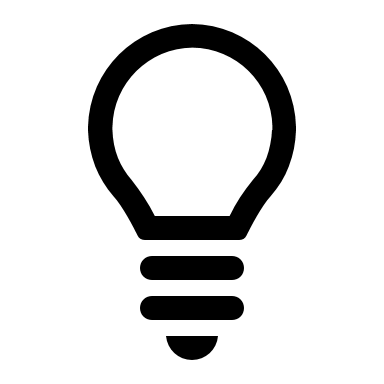 Interpretació de paraules: Com imitaríem…(ex: les onades del mar, el vent…?
Representació de la realitat: 
Ball d’imatges: ballar a partir d’imatges.
Joc imitatiu: imitar persones, animals, situacions…
Connexió cançons – activitats quotidianes.
Expressió emocional:
A través del moviment del cos,braços i mans
PROPOSTES DE JOC: infantil/primària
Jocs de dramatització:
Representació teatral
Mim 
Continuar la historia a partir de gestos i moviments
Caminar com si…
Això és… (fer un moviment i que la resta ha d’endevinar)
Danses i cançons gestualizades
PROPOSTES DE JOC: infantil/primària
Comunicar sensacions i sentiments amb gest i moviment:
Quina cara? Quines expressions facials coneixem?
Concurs de carotes emmascarades
El mirall / el mirall invers (fer l’expressió oposada)
Buscar la parella animal
Saludar-se de diferents maneres (amic, desconegut, familiar, mestre,…)
Sensacions quan cridem (empipats, emocionats, d’alegría,…)

Representar situacions amb els recursos expressius del cos:
Representar coses abstractes de forma estàtica o petits moviments (amor, llibertat, fluix…)
Representar objectes (tv, rentadora, taula, llapis, …)
Representacions d’accions típiques de mim (empènyer una paret, pujar escales,…)
PROPOSTES DE JOC: superiorhttps://usuaris.tinet.cat/varribas/5/5%20Expressiocorporalsessions.pdf
Utilitzar recursos expressius del seu cos:
Canvis d’expressió
L’objecte invisible
Descobrir l’intrús

Representar situacions quotidianes en grup:
Representació en grup d’escenes: Botiga, escola, sopar al restaurant, casament, partit de futbol, concert, cursa.
PRPOSTES DE JOC: superior
Parla i llenguatge conscient
Incrementar l’esforç en la pronunciació.
Articulació exagerada i frenada
Ús de gest/signe per especificar sons de la parla.
Ús d’imatges bucals que representin els sons de la parla.
Baixar el ritme. Reduir la velocitat de la parla.
Obertura bucal.
Conscients de QUÈ i COM comuniquem. Podem dir el mateix, estalviant paraules?
Carícies verbals, substituint les físiques. EX: “Et faria una abraçada!/ Qué content estic de veure’t!...”
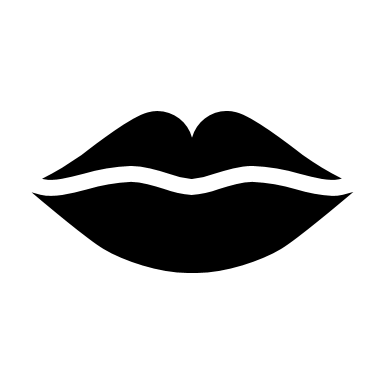 COMUNICACIÓ EMMASCARADA
El gimnàs de la boca:
Exercicis de moviments de :
Mandíbula 
Obrir i tancar exageradament
dreta – Esquerra 
Galtes 
Inflar i xuclar 
Llavis 
“morrito” – somriure
vibració
Llengua
endavant – endarrera – Esquerra – dreta 
Vibració
Ventosa 
Vel del paladar
Ka / a
PROPOSTES DE JOC
Articulemes 
http://siembraestrellas.blogspot.com/2019/10/articulemas-silabarios-y-gestos-de.html
Imatges articulemes
So – imatge – gest 
Bingo de sons 
Lotos fonètics fonològics
Taulers fonètics fonològics
PROPOSTES DE JOC
Escolta Activa
Augmentar l’atenció auditiva.
Destionar l’atenció a les paraules  més importants que necessito segons el context
Entrenament de les diferències entre sons similars o no, exercitació de la discrminació auditiva.
POSITIU: alguns nens podrán aprendre a diferenciar els sons més ràpidament
Ajudes visuals (articulemes i/o imatges de paraules o situacions)
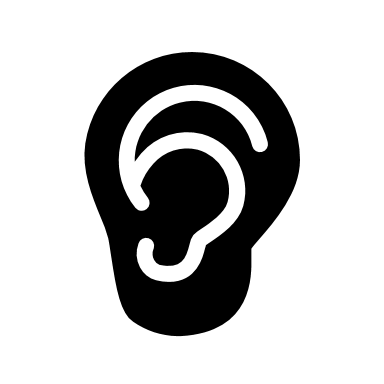 COMUNICACIÓ EMMASCARADA
Entrenar l’escolta https://www.pescaparaules.cat/wp-content/uploads/2019/08/Diferenciar-tonalitats.-Parlem-del-so.-Test_Pescaparaules..pdf
Diferenciar tonalitats, distingir contrastos
Presentar imatges dient els noms.
Memoritza i amaga les paraules escrites.
Cara de póker.
Dir-les d’una en una de manera aleatoria i que assenyalin.
Assegureu que us han escoltat, sense alçar el to de veu, si projectant.
Primer dir-les a poc a poc, després aneu augmentant la rapidesa.
PROPOSTA DE JOC
Jocs de mèmòria auditiva
Orals 
A partir de 2 paraules
Frase maleïda
Amb ajuda visual (interactius. Programa Comunicar_nos)
http://siembraestrellas.blogspot.com/search?q=memoria+auditiva
PROPOSTA DE JOC
Veu projectada i prosódica
Parlem de DISFONIA:
Anormalitat en estructures i/o funcions del sistema fonatori.
Afonia, pèrdua TOTAL de la veu.
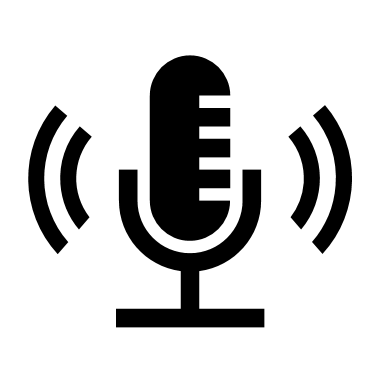 COMUNICACIÓ EMMASCARADA
Influenciats per la mascareta: psicología i percepció
https://logopediamail.com/articulos/80_LGPDM-Andreu_Sauca_mascarillas.pdf
Pèrdua de 3 a 10dB, aguts es mantenen més que els greus
Respiració oral
Sequedat a l’aparell fonador
Dificultat de la Intel.ligibilitat del discurs
Mals hàbits posturals 
Comunicació no verbal. Reacció per compensar: presió sobre la laringe per a elevar el to i la intensitat de la veu
Més soroll ambiental, per la ventilació d’espais
Mascaretes quirúrgiques, KN95 i la combinación d’aquestes, apenes tenen efectes sobre la intensitat ni freqüència de la veu
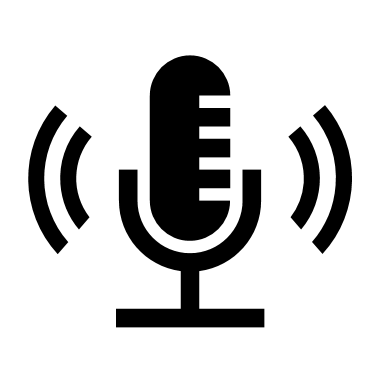 COMUNICACIÓ EMMASCARADA
A CASA:
Estones de descans vocal
Exercicis de control respiratori i de relaxació general i laríngia (inici de badall + mmmm/uuuu/bbbb)
Hidratació (regularitat, inhalacions amb vapor)
Bons hàbits vocals: evitar aliments àcids, mel, café, te, tabac o alcohol
CONSELLS PER CUIDAR LA VEUhttps://drive.google.com/file/d/1mSrXhkKc4_YilNt3ba4V3Ygf2wsceBfU/view
A L’ESCOLA:
Control postural
Preparació de la veu (relaxar laringe i mobilitzar-la amb sirenes)
Projecció de la veu. No augment de la intensitat innecesàriament.
Estalviar discurs i usar altres recursos sonors
Mascaretes transparents 0 homologació: amb nens amb sordesa, prioritzar FM.
Usar ajudes tècniques, sistemes d’amplificació de la veu. Micros o altaveus.
Hidratació (regularitat)
Bons hàbits vocals (tabac o alcohol)
CONSELLS PER CUIDAR LA VEU
AMB MASCARETA:
Quan no parlis, respira pel nas.
Mentre parlis respiraràs per la boca, per tant:
Hidrata’t durant les classes i sempre	
Com fer-ho sense treure’m la mascareta?
Desinfecció de mans
Dit índex per dins la mascareta, zona barbeta
Aixecar-la per a poder beure aigua
L’intercanvi d’aire per respirar i la parla farà augmentar la humidificació de la mascareta, reducció de la efectivitat.
Canvi de mascareta abans de les 4h
Prioritzar mascaretes quirúrgiques, FFP2/3, KN95, homologades a les de roba o neoprè. Millor respirabilitat i protecció.
CONSELLS PER CUIDAR LA VEU
AMB MASCARETA:
Prioritzar exagerar l’articulació a augmentar la intensitat de la veu.
Important que la mascareta us deixi respirar correctament.
CONSELLS PER CUIDAR LA VEU
Una bona projecció del so cap a les zones de ressonància adequades
El secret és trobar el punt en què la projecció de veu i la ressonància vocal es troben en equilibri.
Bon equilibri i arrelament a terra, des dels peus fins el cap.
Bon suport diafragmàtic a partir d’una respiració costal, fungint de respiracions altes i insuficients.
Tot el cos está implicat en la producció de veu. Verticalitat no tensa. Alineació de peus, genolls, pelvis, espatlles i cap.
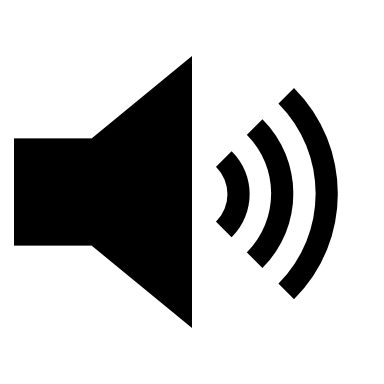 VEU PROJECTADA
Controlar la direccionalitat del so per evitar constricció laríngia 
Ús adequat de les caixes de ressonáncia (pit, cap, cara, nas)
Evitar atacs glòtics
Economitzar la veu projectada amb estratègies esmentades: picar a la taula, xiular, picar de mans, rètols, posar música, contrasenyes pactades, gestos corporals…
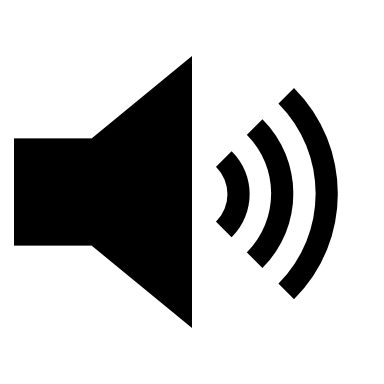 VEU PROJECTADA
CONCENTRACIÓ
Impuls de l’aire cap a les cavitats resonadores frontals:
Exercicis de brunzeig: Inici de badall + MMMMM/BBBBB/UUUUU
Probar diferents tons per sentir les vibracions a la cara	
Fixa’t en el recorregut que segueixen aquestes vibracions
RESPIRACIÓ
Bona projecció, té el seu origen al diafragma (regula la quantitat d’aire que fem servir)
Agafar aire pel nas, a poc a poc.
Inspirar: diafragma s’obre.
Tapa un forat del nas i exhala lentament, el diafragma ha de prendre el control de la situación
Repeteix l’exercici alternant els orificis nasals
EXERCICIS
POSTURA
Peus oberts a l’alçada de les espatlles
Espatlles relaxades
Posició del cap!! 
Mandíbula lliure i músculs facials relaxats (act. Musculatura, ganyotes davant d’un mirall)
VEU PROJECTADA
Parlem “cantant” i “ballant”: entonació i gesticulació.
Llenguatge musical i el corporal, son anteriors a qualsevol altres llenguatge
- gesticulació, + parla monótona i plana.
Consonants aporten RITME.
Vocals aporten ENTONACIÓ.
Consonants + Vocals formen la MELODIA.
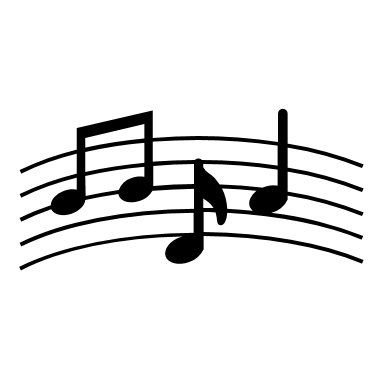 PROSÒDIA
Relació MÚSICA i TEXT:
Des de la MÚSICA, el TEXT serveix per concretar i amplias el missatge.
Des del TEXT, la MÚSICA pot servir per donar-lo a conèixer i potenciar-ne el sentit. Les paraules al ser cantades sonen amb més emoció.
Mestres sabeu explicar contes i cantar cançons? 
Mestres “expliqueu lliçons” o històries, amb quin to de veu? 
Monòton o estrident – desconnexió dels oients
Agradable i ric en matissos – capta l’auditori
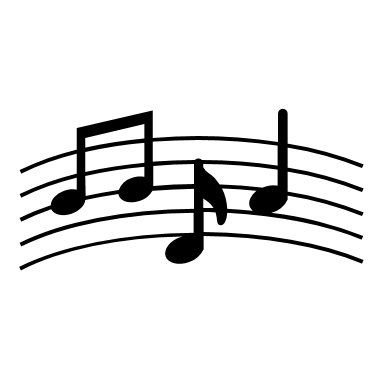 PROSÒDIA
Elements que incideixen en aquesta relació MÚSICA – EXPRESSIÓ ORAL I COMUNICACIÓ:
Ritme
Entonació
Dinàmica
Timbre
Estructura
Expressió
Improvisació
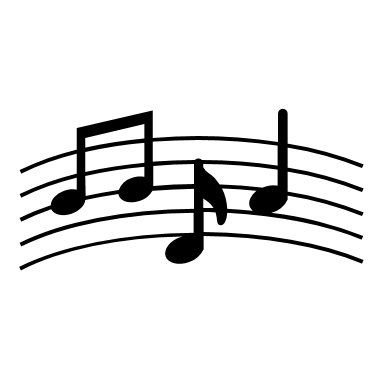 PROSÒDIA
El treball de la PROSÒDIA a l’educació, i més en el momento actual, ha de permetre una millora en les HABILITATS COMUNICATIVES.
Jugueu i balleu amb la música de les PARAULES!
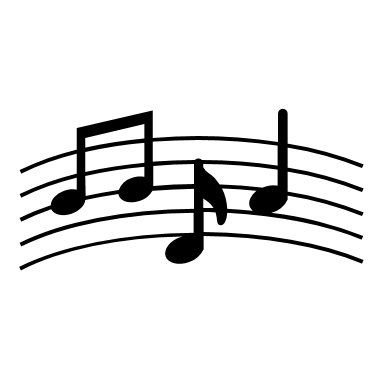 PROSÒDIA
50 maneres de treballar l’expressió oral a partir de jocs musicals. Antoni Miralpeix.
https://drive.google.com/file/d/0B94Asi45T9QkN2ZpM1lkQTNrSXM/view
PARLEM CANTANT I  BALLANT
“COM MÉS DIFÍCIL ÉS LA RELACIÓ, MÉS CONSCIENT HA DE SER LA COMUNICACIÓ”
(Teresa Baró)

SOMRIURE
AJUDAR-TE AMB LA GESTUALITAT i MELODIA
PARLAR MÉS CLAR I (MÉS ALT) PROJECTANT
UTILITZAR LA PARAULA PER A COMPENSAR LA FALTA DE CONTACTE FÍSIC
IDENTIFICAR-TE SI NO ET RECONEIXEN!
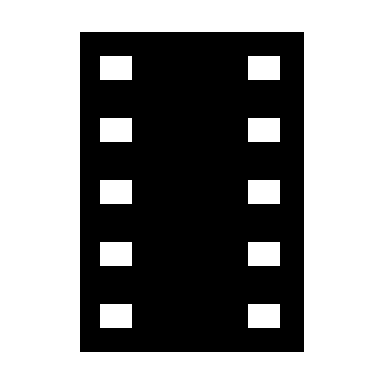 SINOPSIS
WEBS:
Logopedia.mail
Pescaparaules
Coriveu 
Siembra Estrellas
Trivium.cat
Usuaris.tinet.cat
YouTube:
Teresa Baró
Andrea Vilallonga
El llenguatge corporal i gestual. Laura Garcinuño Velayos
Articles:
Nati Bergadà
Olga Soler
Andreu Sauca
Blanquerna FPCEE. Tribuna d’Educació. “La rapsòdia de la prosòdia”. Antoni Miralpeix.
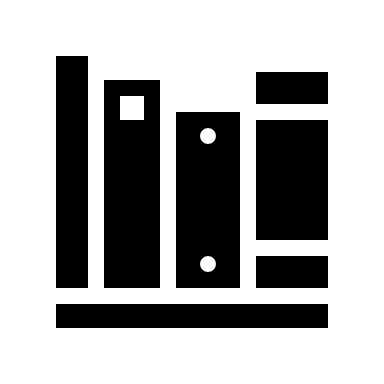 BIBLIOGRAFIA
BON NADAL I BONES FESTES!
CUIDEU-VOS MOLT!
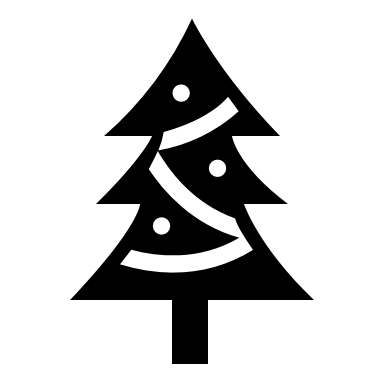 COMUNICACIÓ EMMASCARADA
MOLTES GRÀCIES!CONTINUARÀ…
IG:@nuria.kids 
E-mail: nuriakids.logo@gmail.com